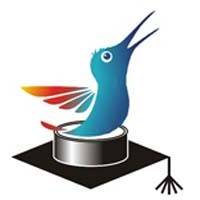 Структурные элементы
Гидроксиды
Гидрокси́ды — это сложные вещества, состоящие из атомов металла или иона аммония и гидроксильной группы  (гидроксогруппы, гидроксила  - OH).
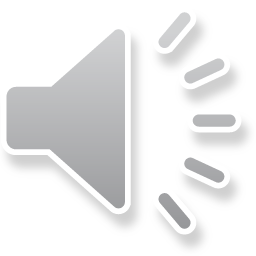 Растворимые гидроксиды (основания, щёлочи).
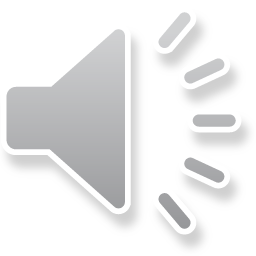 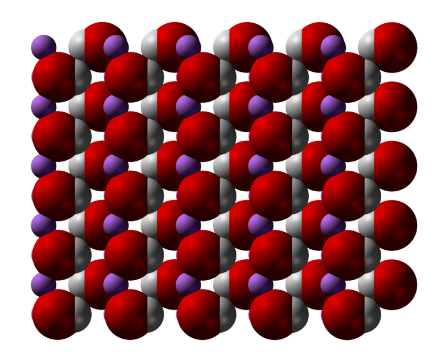 Гидроксид литияLiOH
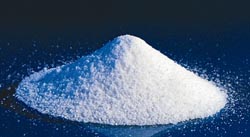 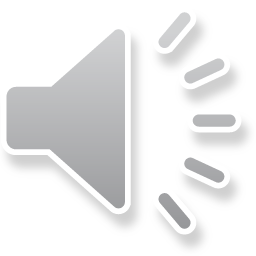 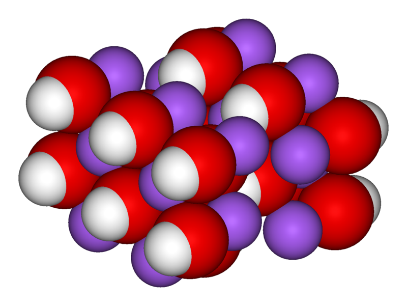 Гидрокси́д на́трия NaOH
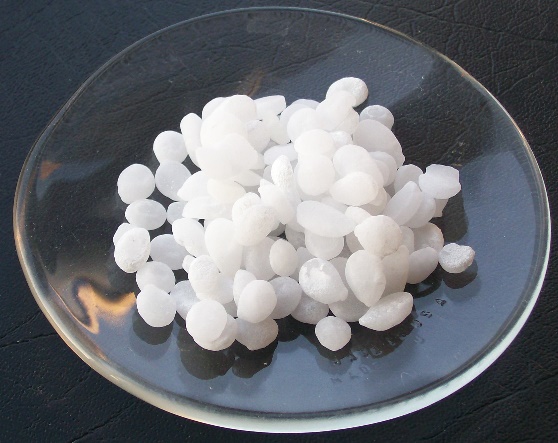 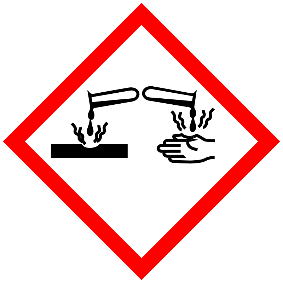 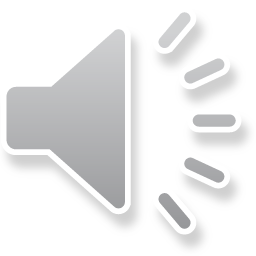 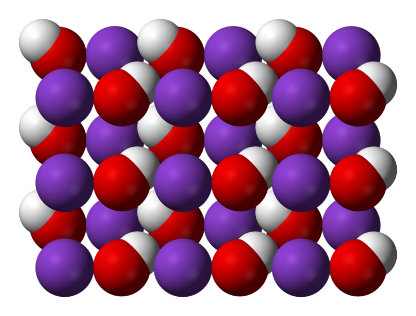 Гидрокси́д ка́лияKOH
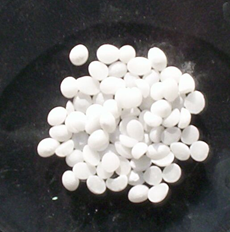 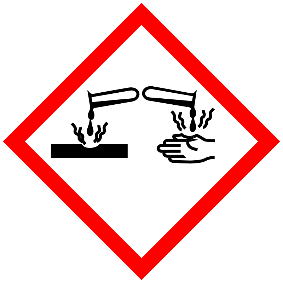 Другие названия: едкое кали, каустический поташ, калиевый щёлок.
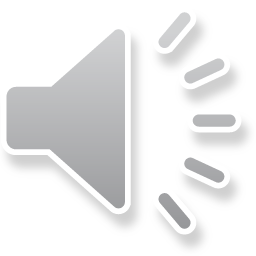 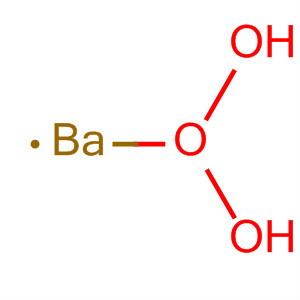 Гидрокси́д ба́рияBa(OH)2
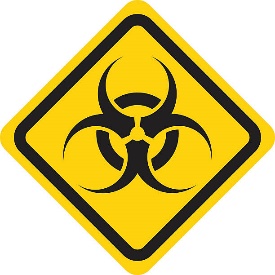 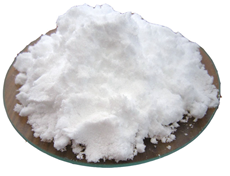 Гидроксид бария токсичен.
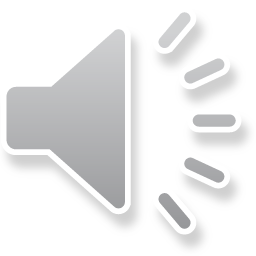 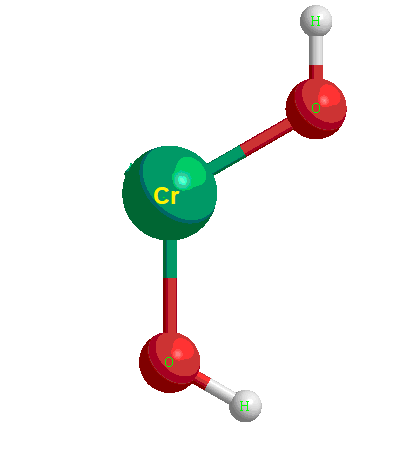 Гидроксид стронцияSr(OH)2
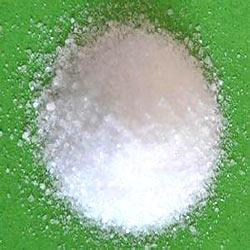 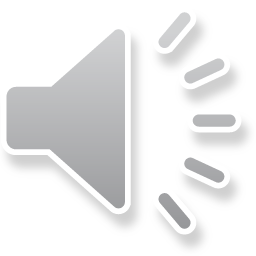 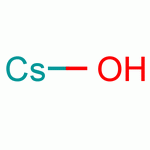 Гидроксид цезия CsOH
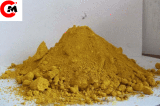 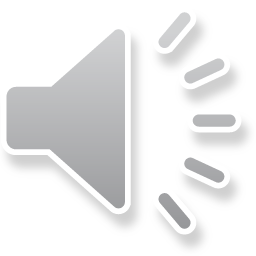 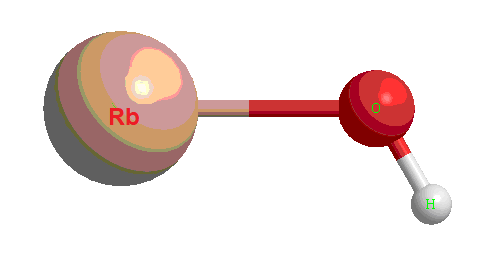 Гидроксид рубидия RbOH
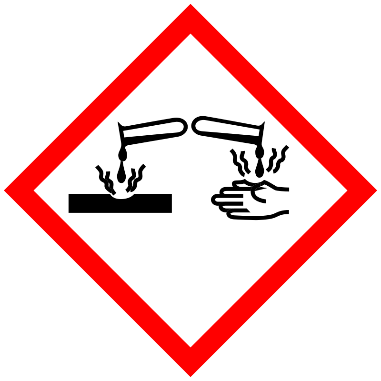 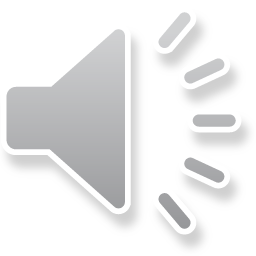 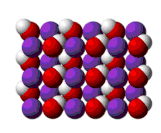 Гидроксид таллия 
TlOH
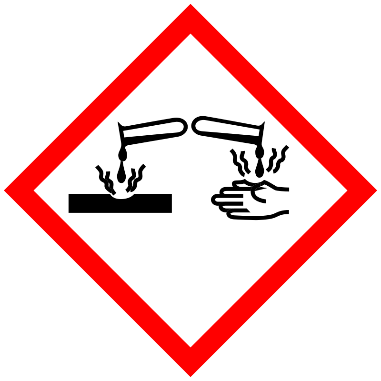 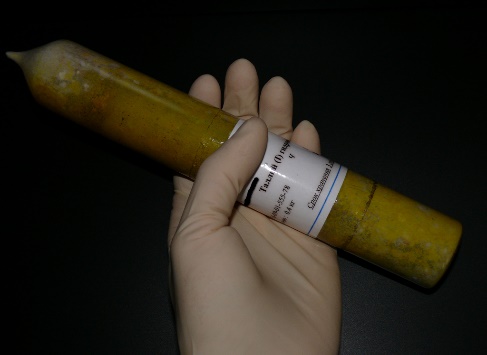 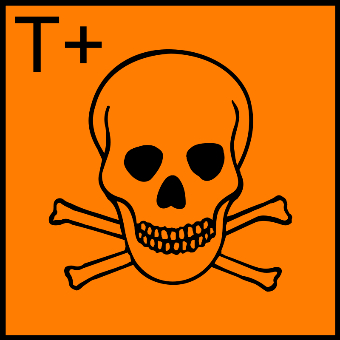 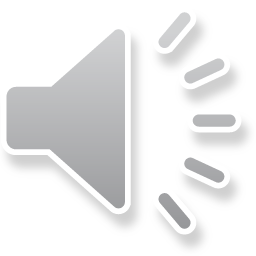